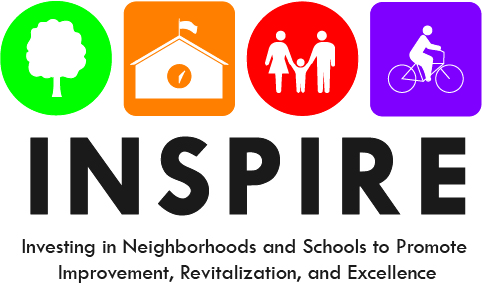 John Ruhrah Elementary/Middle School
Draft Recommendation Report
PTO Meeting – November 20, 2019
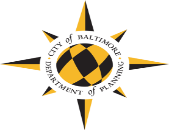 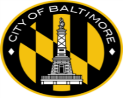 Investing in Schools + Neighborhoods
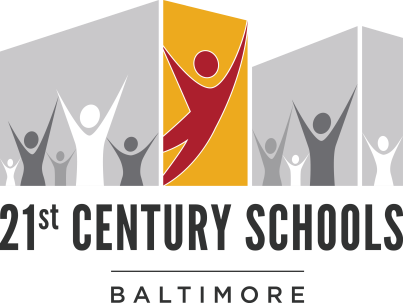 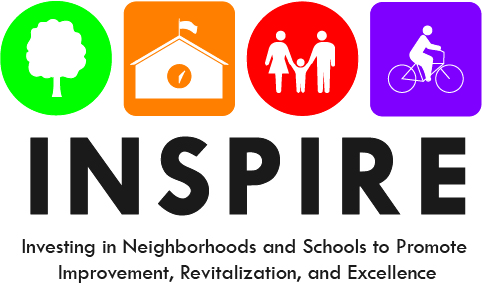 City Schools, Maryland Stadium Authority, Baltimore City, and the State are investing nearly one billion dollars to renovate or replace schools.

21st Century has 3 goals:
Transform student opportunities and achievement
Improve engagement and wellbeing of communities
Help revitalize neighborhoods and communities
The Planning Department launched the INSPIRE program to focus on the neighborhood immediately surrounding each of the 21st Century schools. 

Concentrate improvements around the school:
Improve the environment and quality of life
Take concrete action towards the community’s long-term vision; guide private investment
[Speaker Notes: 21st Century was in place - many people recognized importance of using the investments and momentum around the schools to catalyze other positive neighborhood changes. 

That’s how DOP came to launch INSPIRE (which stands for Investing in Neighborhoods and Schools to Promote Improvement Revitalization and Excellence).

INSPIRE is a process that results in a plan that is adopted by the Planning Commission. Like other plans, the bulk of the document is a series of recommendations that focus on improvements in the environment and QOL of students, their families, and neighborhood residents and businesses.

INSPIRE does not focus on a large area. It focuses primarily on the ¼-mile around each of the 21st Century schools.]
INSPIRE Citywide and at John Ruhrah
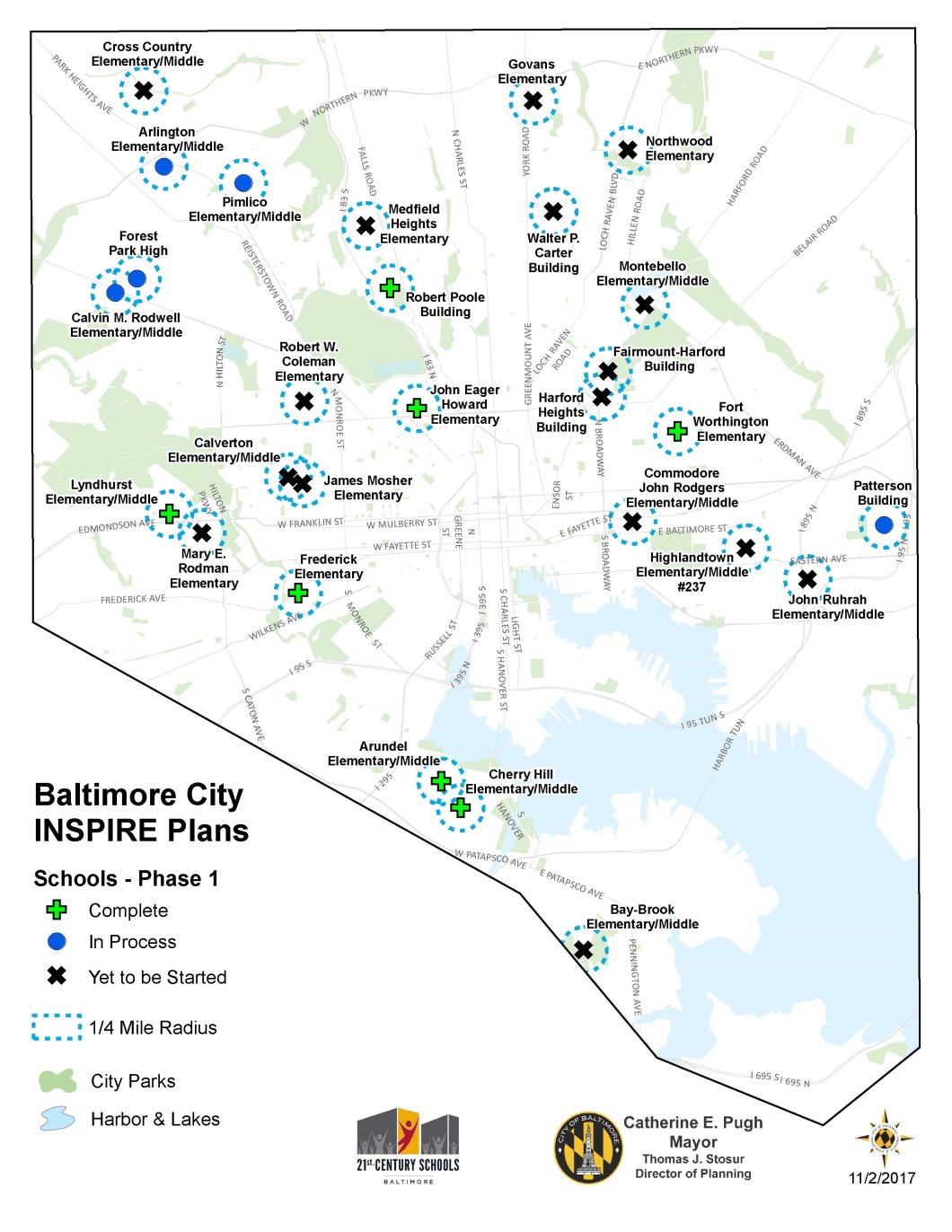 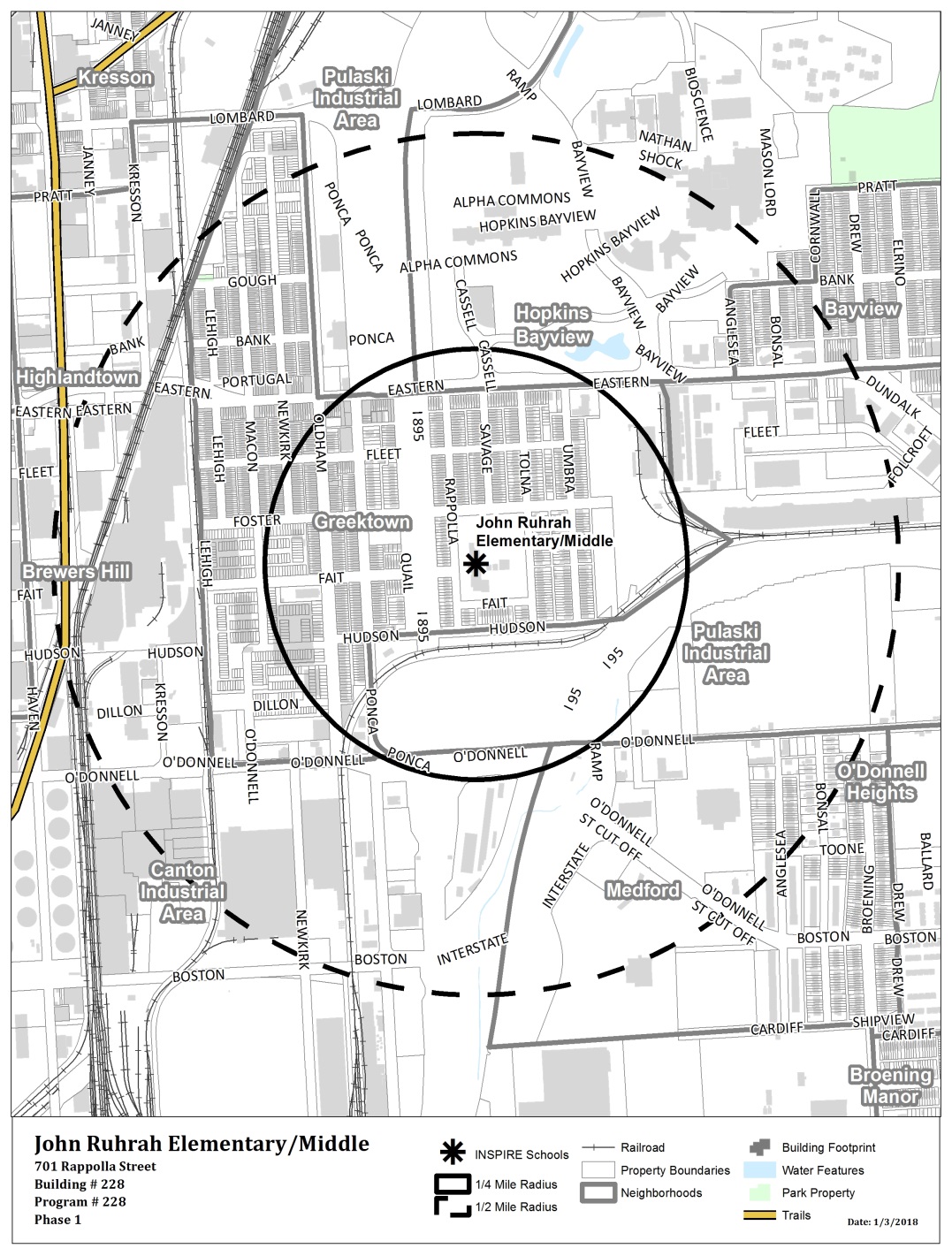 3
[Speaker Notes: Where there’s a substantial school renovation happening through 21st Century, we’ll be working on INSPIRE. 23-28 schools – throughout the city. 
John RuhrahElementary/Middle School* 
Anticipated occupancy:
		
Modernization: Rehabilitation and Addition 
Future student grades: PK-8
Current capacity: 421 students/113%
Future capacity:~807 students/90%


* Data according to 21st Century]
Where We Are in the Process
COMMUNITY ENGAGEMENT
INSPIRE School Focus Groups
GGNA Community Meetings
PTO Meetings
INSPIRE Surveys
School Events
Fieldwork – Community Walks
Business Canvassing
City Agencies Meetings
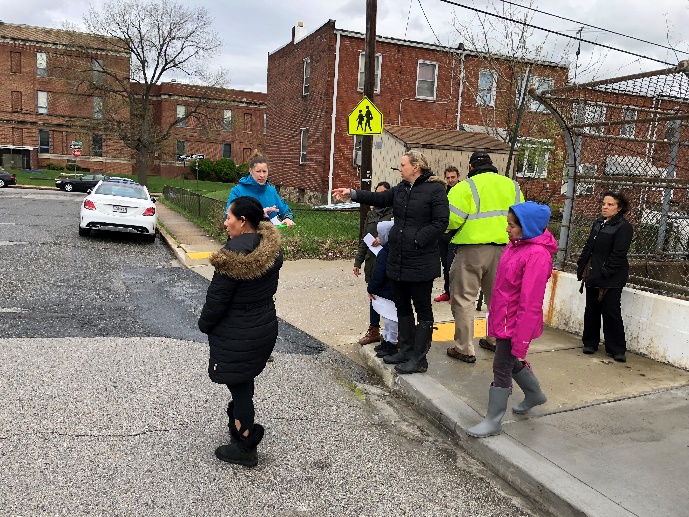 4
John Ruhrah INSPIRE Plan Area
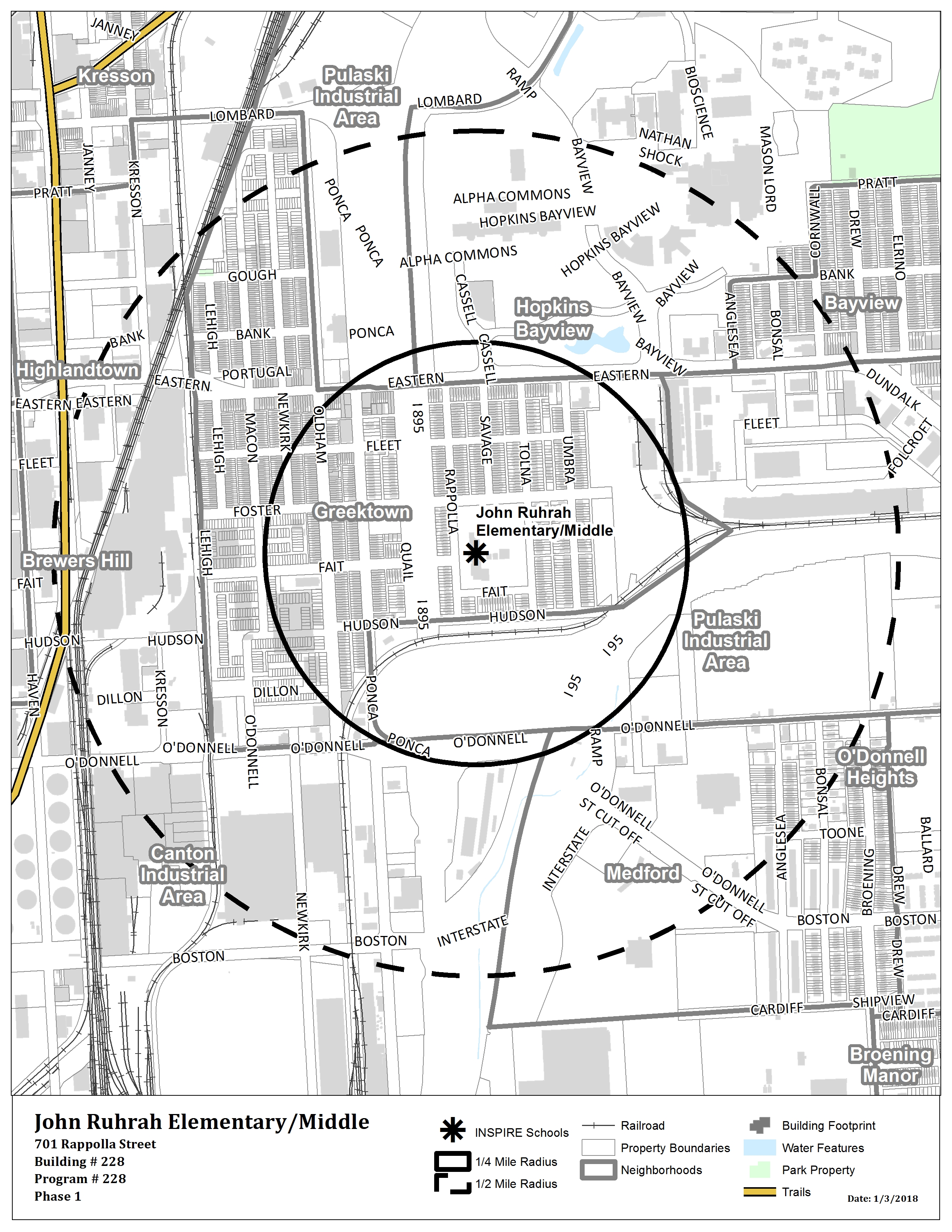 Primary focus: ¼  mile around school

Broader focus:Greektown Neighborhood
5
[Speaker Notes: Where there’s a substantial school renovation happening through 21st Century, we’ll be working on INSPIRE. 23-28 schools – throughout the city. 
John RuhrahElementary/Middle School* 
Anticipated occupancy:
		
Modernization: Rehabilitation and Addition 
Future student grades: PK-8
Current capacity: 421 students/113%
Future capacity:~807 students/90%


* Data according to 21st Century]
Recommendations: Primary Walking Routes
Preparing for Opening Day City agencies have committed to making these improvements:

Repairing sidewalks
Repainting or adding crosswalks
Marking Safe Routes to School
Assessing crossing guard deployment
Pruning & planting street trees
Replacing missing/broken lights  
Boarding open vacant buildings
Picking up trash and maintaining vacant lots
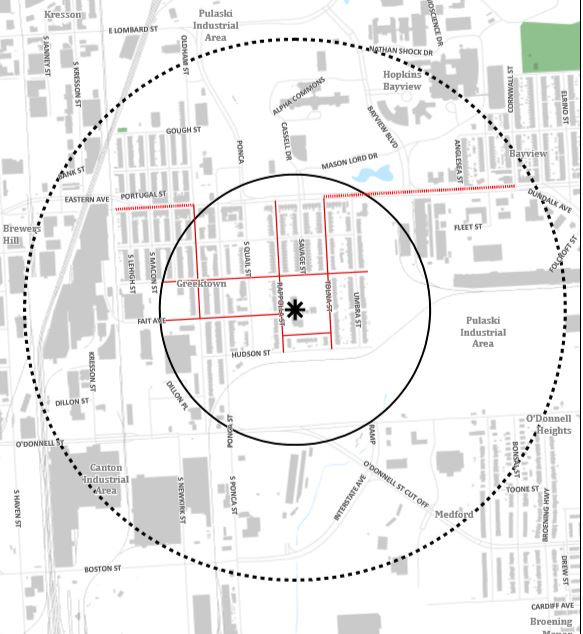 6
[Speaker Notes: One set of recommendations focuses on physical improvements along designated walking routes. These are the standard improvements that will be the same across all of the areas, and that will be made prior to opening day of the modernized school. Paid for with INSPIRE bonds and City agency capital budget. 

The routes are developed with input from principals, community school coordinators, teachers, students, parents, community members, crossing guards, and SR2S. ID the major routes children take to get to school, paying particular attention also to where students previously zoned for a closing school will be coming from.]
Area-Specific Recommendations
7
Recommendations: 1/4-Mile around the School
1. Invest in Housing & Market Strengthtening Opportunities:
Target Homeownership Opportunities and Improve Homes
Market homeownership opportunities 
 Homeownership assistance programs
 Connect homeowners with legal assistance 
Enhance Code Enforcement
 Partnership with HCD to clean-up the blocks in the INSPIRE area
Promote Strategic Redevelopment Opportunities and Encourage Business Partnerships with the Community
Façade improvements for  businesses along Eastern Avenue
 Connect Hispanic/Latino-owned small businesses with BDC services
 Community input in the redevelopment of the Crown Cork and Seal Property
Update community on the PEMCO-Yard 56 development   
2. Improve Safety:
Continue to work with the Southeastern Police District
Develop community-driven strategy to address crime and drug addiction 
 GGNA should continue to work with the Liquor Board Inspectors, and explore other ways to address health and noise concerns around alcohol-selling establishments
8
[Speaker Notes: General categories: Process will lift up priorities in the Brooklyn and Curtis Bay communities around the school.]
Recommendations: 1/4-Mile around the School
3. Create Connectivity and access: 
Improve Walkability, Pedestrian Safety, and Access in the Neighborhood 
Explore traffic calming mechanisms
Implement Complete Streets on Eastern Avenue 
Improve the safety for pedestrians at the major intersections
Improve the I 895 overpasses
Increase safety of students walking and biking to school 
Improve lighting around the school  

4. Create Opportunities for Health and Wellness
Continue Community Engagement to Improve Social Connections and Use of Recreational Opportunities
a. Expand and improve the Lehigh Playground
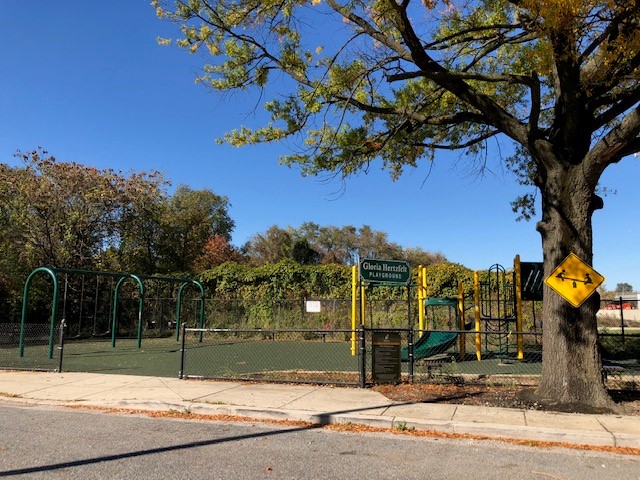 9
[Speaker Notes: General categories: Process will lift up priorities in the Brooklyn and Curtis Bay communities around the school.]
Recommendation for Community-Selected Priority Project: Umbra Street Park Placemaking Project
Creating a landscaped pedestrian entrance 
Maintaining existing landscaping 
Upgrading pedestrian lighting
Installing ADA-accessible pathways and benches 
Creating a mural along the highway dividing wall
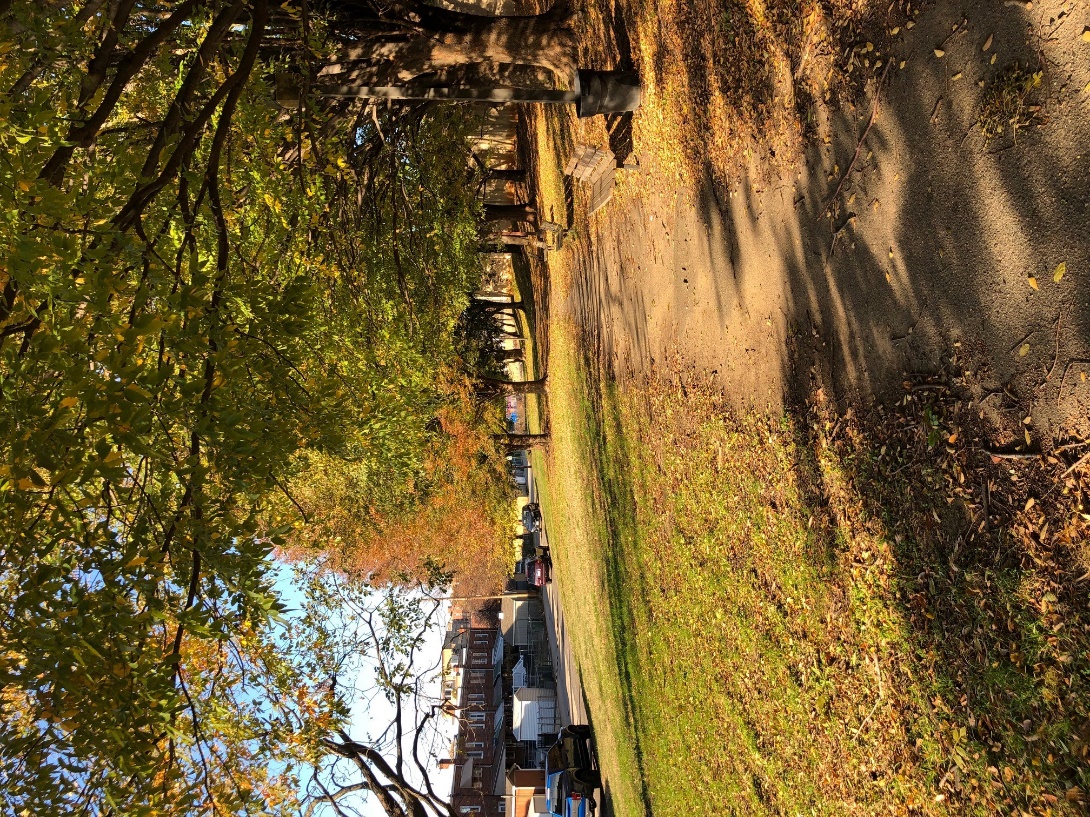 10
[Speaker Notes: General categories: Process will lift up priorities in the Brooklyn and Curtis Bay communities around the school.]
Recommendations: 1/4-Mile around the School
5. Create an Environmentally-Sustainable Neighborhood:
Create a Clean and Green Community 
Develop and implement an educational campaign and a dog-waste bag dispenser program 
Advocate to the property owner to improve the vacant green space along Hudson Street 
 Create positive, multilingual signs throughout the neighborhood. 
John Ruhrah to be certified as a Sustainable Maryland Association for Environmental and Outdoor Education (MAEOE) Green School
Increase the tree canopy
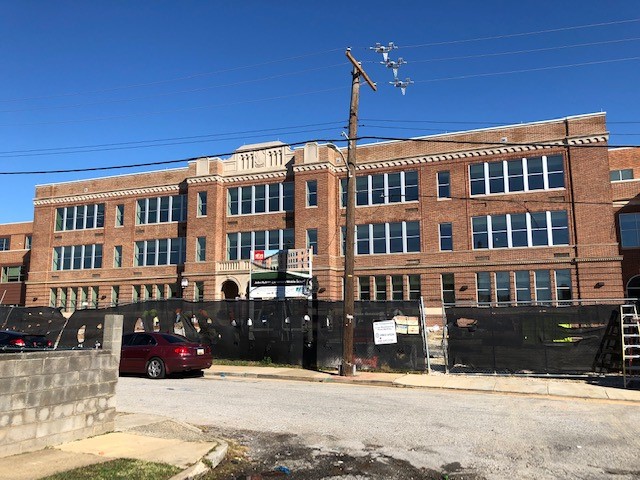 11
[Speaker Notes: General categories: Process will lift up priorities in the Brooklyn and Curtis Bay communities around the school.]
Comments
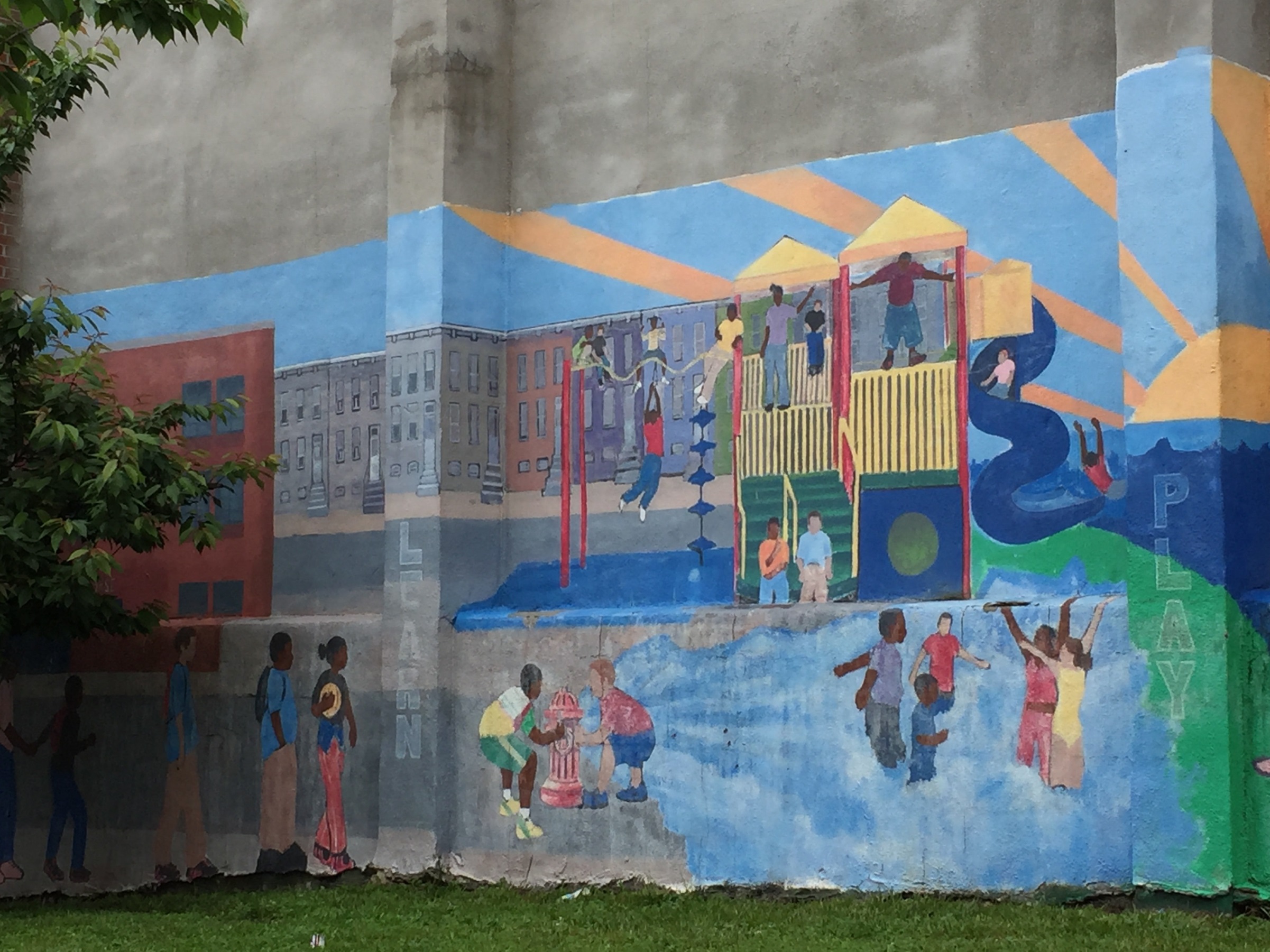 Carmen MorosanNortheast District Planner
443.984.4000
carmen.morosan@baltimorecity.gov


Mary Colleen Buettner
City Planner, INSPIRE
 410.396.5937  
mc.buettner@baltimorecity.gov

Website: https://planning.baltimorecity.gov/inspire-plans/john-rurah-elementary-middle-school